DNSSEC Deployment Challenges
Geoff Huston
APNIC 
June 2016
Turning Validation on
Bind Config
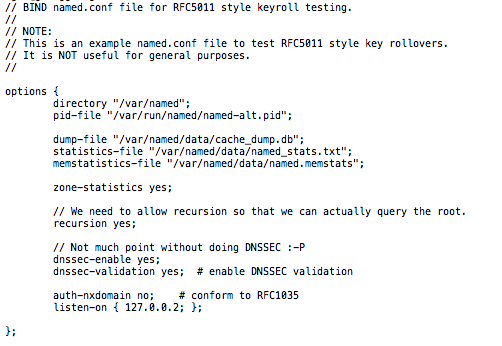 Turning Validation on
Bind Config
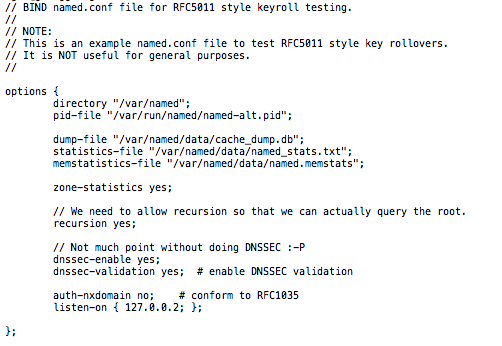 Yes, it really is a one line config entry!
Why Not?
It’s too hard
It will take more time to resolve a name
It will block out names with invalid DNSSEC signatures
Too few names are signed to make a difference
Attacks on the DNS are too rare to raise concerns
Many folk rely on lies in the DNS
DNS64, national content blocking measures, forced proxy redirection
No browser wants to commit to DANE to take a positive step in cleaning up the putrid rotting security fiasco that is CA certificates today!
Why Not?
It’s too hard
It will take more time to resolve a name
It will block out names with invalid DNSSEC signatures
Too few names are signed to make a difference
Attacks on the DNS are too rare to raise concerns
Many folk rely on lies in the DNS
DNS64, national content blocking measures, forced proxy redirection
No browser wants to commit to DANE to take a positive step in cleaning up the putrid rotting security fiasco that is CA certificates today!
One line of config in a recursive resolver!
Why Not?
It’s too hard
It will take more time to resolve a name
It will block out names with invalid DNSSEC signatures
Too few names are signed to make a difference
Attacks on the DNS are too rare to raise concerns
Many folk rely on lies in the DNS
DNS64, national content blocking measures, forced proxy redirection
No browser wants to commit to DANE to take a positive step in cleaning up the putrid rotting security fiasco that is CA certificates today!
As with all things in the DNS, this is not necessarily true

Cached answers will take no longer to resolve from a validating resolver as compared to a non-validating resolver

Retrieving DNSSEC credentials take queries, and queries take time
Currently, DNSSEC validation queries are serialized in most resolvers.
This time could be reduced if these queries were parallelised
Why Not?
It’s too hard
It will take more time to resolve a name
It will block out names with invalid DNSSEC signatures
Too few names are signed to make a difference
Attacks on the DNS are too rare to raise concerns
Many folk rely on lies in the DNS
DNS64, national content blocking measures, forced proxy redirection
No browser wants to commit to DANE to take a positive step in cleaning up the putrid rotting security fiasco that is CA certificates today!
Yes, that’s what it’s meant to do!
Why Not?
It’s too hard
It will take more time to resolve a name
It will block out names with invalid DNSSEC signatures
Too few names are signed to make a difference
Attacks on the DNS are too rare to raise concerns
Many folk rely on lies in the DNS
DNS64, national content blocking measures, forced proxy redirection
No browser wants to commit to DANE to take a positive step in cleaning up the putrid rotting security fiasco that is CA certificates today!
But DNSSEC has incremental outcomes
That benefit partial deployment
:
You can improve the integrity of
YOUR name by signing it with DNSSEC!
Why Not?
It’s too hard
It will take more time to resolve a name
It will block out names with invalid DNSSEC signatures
Too few names are signed to make a difference
Attacks on the DNS are too rare to raise concerns
Many folk rely on lies in the DNS
DNS64, national content blocking measures, forced proxy redirection
No browser wants to commit to DANE to take a positive step in cleaning up the putrid rotting security fiasco that is CA certificates today!
That assumes structural DNS censorship is not in and of itself an attack on the integrity of the DNS!
Why Not?
It’s too hard
It will take more time to resolve a name
It will block out names with invalid DNSSEC signatures
Too few names are signed to make a difference
Attacks on the DNS are too rare to raise concerns
Many folk rely on lies in the DNS
DNS64, national content blocking measures, forced proxy redirection
No browser wants to commit to DANE to take a positive step in cleaning up the putrid rotting security fiasco that is CA certificates today!
True – but what do users want from the DNS? If they want the truth then you can’t lie!
Why Not?
It’s too hard
It will take more time to resolve a name
It will block out names with invalid DNSSEC signatures
Too few names are signed to make a difference
Attacks on the DNS are too rare to raise concerns
Many folk rely on lies in the DNS
DNS64, national content blocking measures, forced proxy redirection
No browser wants to commit to DANE to take a positive step in cleaning up the putrid rotting security fiasco that is CA certificates today!
Is ever so slightly faster really better than vulnerability to third party attack via compromised CAs?
But maybe there is a point here…
Is having resolvers validate what they provide back to the query agent enough to improve the security of the DNS?
If you can intrude in an open conversation between the client and their resolver then MITM attacks in the DNS can still take place
Step 2
Validation in DNS recursive resolvers is the first step

We also need to also think about some further steps:
Push DNSSEC validation all the way back to the client application
Such as GetDNS (https://getdnsapi.net)
Secure the conversation between the application and a trusted recursive validating resolver
Such as https://dns.google.com
(re)introduce DANE to browsers using DNSSEC credential stapling
https://www.imperialviolet.org/2011/06/16/dnssecchrome.html
https://tools.ietf.org/html/draft-shore-tls-dnssec-chain-extension-02
Thanks!
DNSSEC Reports:   http://stats.labs.apnic.net/dnssec